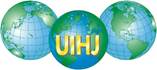 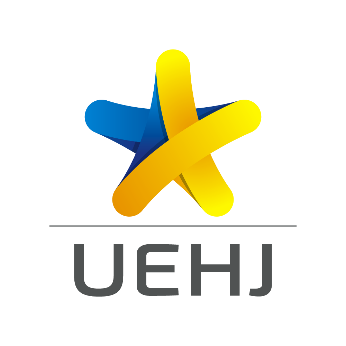 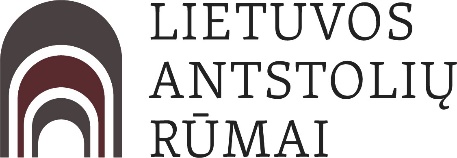 International Conference on Civil Judgment: Contemporary Challenges in e-Enforcement     
E- Auction: Lithuanian Experience

Dovile SATKAUSKIENE
General Secretary, European Union of Judicial Officers
Director, Chamber of Judicial Officers of LITHUANIA

12TH July, 2022
DATA STORED IN BAILIFF'S (Judicial Officer’s) CENTRALIZED INFORMATION SYSTEM
https://www.antstoliai.lt/vbp/public
E-AUCTIONS AND  EXTRA  E-AUCTIONS
SUBSYSTEM
ENFORCEMENT  PROCEEDINGS

  CASE REGISTER
SYSTEM USERS REGISTER
TRANSCRIPTS,  AFFIDAVITS AND  FACTUAL  STATEMENTS
SUBSYSTEMS
BAILIFF’S AND THEIR  STAFF DATA
SYSTEM  DATA
CLUSTER
ENFORCEMENT  INTEGRATED INFORMATION SYSTEMS
IN LITHUANIA
SYSTEM FUNCTIONS
ENFORCEMENT CASES REGISTER, FORMATION OF DOCUMENTS, FINANCIAL ACOUNTING
ELECTRONIC ENQUIRIES TO OTHER REGISTERS AND INFORMATION  SYSTEMS
E-AUCTIONS PORTAL
FORMATION OF STATISTICAL DATA
ELECTRONIC FORCED AUCTIONS AND AUCTIONS
PROPERTY  POSSESSED BY THE  STATE AND  MUNICIPALITY
PROPERTY SUBJECT  TO FORCED SALE
FORCED AUCTIONS  OF BAILIFFS
AUCTIONS OF  MUNICIPALITIES
FORCED AUCTIONS OF  BANKRUPTCY  ADMINISTRATORS
AUCTIONS OF STATE  ENTERPRISE TURTO  BANKAS
PUBLIC ANNOUNCEMENT OF THE AUCTION
PUBLIC ANNOUNCEMENT OF THE AUCTION
SEARCH FOR REAL PROPERTY TRANSACTIONS
PUBLIC ANNOUNCEMENT OF THE AUCTION
EXCERPT FROM THE REAL PROPERTY REGISTER
PUBLIC ANNOUNCEMENT OF THE AUCTION
MAP
PUBLIC ANNOUNCEMENT OF THE AUCTION
PUBLIC ANNOUNCEMENT OF THE AUCTION
REGISTRATION OF AUCTION PARTICIPANTS
Login:
Through a bank
With mobile e-  signature
With e-signature
Login for foreign  citizens
Entering  information on the  participants:
Entering personal  data
Acceptting terms and  conditions
Payment of  participant fee –  BANK LINK
electronic payment
system
CONDUCT OF THE AUCTION
Bidding
Manual and automatic increase of a bid
Extension of forced auction by 5 minutes
INFORMATION TO PARTICIPANTS AND INVITATION OF A WINNER
InformaLon to parLcipants and  organisers of aucLons/forced  aucLons about successful/  unsuccessful aucLon
Transfer of participant fee back  to the unsuccessful partcipants
TRANSFER OF PROPERTY TO THE BUYER
Contract (act) of property sale at the auction,  forced auction
TRANSFER OF PROPERTY TO THE BUYER
Transfer of the act of property sale at the forced  auction electronically to the Keeper of the Real  Property Register
TRANSFER OF PROPERTY TO THE BUYER
Registration of legal fact on the act of property sale at  the forced auction
POSITIVE IMPACT
ONE-STOP-SHOP
Transparent, secure, fair, convenient
Quicker provision of information to the society
Lower material costs
More active bidding for highest price
More eﬃcient work of enforcement sector
STATISTICS
2019  – 11 300
2020  – 11 666
2021  – 12 277

2019  – 10 779
2020  – 13 604
2021 – 19 548

 2019 –117.6 million euros
2020 – 155 million euros
2021 – 133 mllion euros
Auctions and forced  auctions announced
Number of participants
Total price of property sold
dovile@antstoliurumai.lt

FB Lietuvos antstoliai